RUBICON
Presenting your ideas 
with a bold design
ONE KEY THOUGHT
Add one page for each idea
YOUR COMPANY NAME  |  LONG AND INTERESTING PRESENTATION TITLE  |  VERSION NO. XX  |  06/06/2012
Expanding on an idea
This is the place where you can add a block of text to present a single idea. Remember to keep it brief, as people cannot read and listen at the same time.
YOUR COMPANY NAME  |  LONG AND INTERESTING PRESENTATION TITLE  |  VERSION NO. XX  |  06/06/2012
Caution, using too many bullets can kill your presentation
So, be sure to use them sparingly
You want your audience to getyour ideas quickly and easily
some bullets
YOUR COMPANY NAME  |  LONG AND INTERESTING PRESENTATION TITLE  |  VERSION NO. XX  |  06/06/2012
Section 2
Images and Photos
Horizontal image & title
YOUR COMPANY NAME  |  LONG AND INTERESTING PRESENTATION TITLE  |  VERSION NO. XX  |  06/06/2012
Vertical Image
YOUR COMPANY NAME  |  LONG AND INTERESTING PRESENTATION TITLE  |  VERSION NO. XX  |  06/06/2012
YOUR COMPANY NAME  |  LONG AND INTERESTING PRESENTATION TITLE  |  VERSION NO. XX  |  06/06/2012
Short descritption text of the image above
Short description Text of the image above
YOUR COMPANY NAME  |  LONG AND INTERESTING PRESENTATION TITLE  |  VERSION NO. XX  |  06/06/2012
This is a small amount of text that describes the image above. Keep it short, sweet and to the point. Your audience is not so excited to do a lot of reading and they will appreciate your brevity.
This is a small amount of text that describes the image above. Keep it short, sweet and to the point. Your audience is not so excited to do a lot of reading and they will appreciate your brevity.
This is a small amount of text that describes the image above. Keep it short, sweet and to the point. Your audience is not so excited to do a lot of reading and they will appreciate your brevity.
YOUR COMPANY NAME  |  LONG AND INTERESTING PRESENTATION TITLE  |  VERSION NO. XX  |  06/06/2012
The rubicon team
Martin Sanchez
Astrid Niedrigger
Claudia Schuster
Jeff Wallingford
This is a small text that describes the biography of the person featured above in about four lines, no more.
This is a small text that describes the biography of the person featured above in about four lines, no more.
This is a small text that describes the biography of the person featured above in about four lines, no more.
This is a small text that describes the biography of the person featured above in about four lines, no more.
YOUR COMPANY NAME  |  LONG AND INTERESTING PRESENTATION TITLE  |  VERSION NO. XX  |  06/06/2012
Embedded Video
YOUR COMPANY NAME  |  LONG AND INTERESTING PRESENTATION TITLE  |  VERSION NO. XX  |  06/06/2012
section 3
Charts and Graphs
Pie Chart
YOUR COMPANY NAME  |  LONG AND INTERESTING PRESENTATION TITLE  |  VERSION NO. XX  |  06/06/2012
Area chart
YOUR COMPANY NAME  |  LONG AND INTERESTING PRESENTATION TITLE  |  VERSION NO. XX  |  06/06/2012
Bar Chart
YOUR COMPANY NAME  |  LONG AND INTERESTING PRESENTATION TITLE  |  VERSION NO. XX  |  06/06/2012
Column Chart
YOUR COMPANY NAME  |  LONG AND INTERESTING PRESENTATION TITLE  |  VERSION NO. XX  |  06/06/2012
Stacked column chart
YOUR COMPANY NAME  |  LONG AND INTERESTING PRESENTATION TITLE  |  VERSION NO. XX  |  06/06/2012
Line chart
YOUR COMPANY NAME  |  LONG AND INTERESTING PRESENTATION TITLE  |  VERSION NO. XX  |  06/06/2012
Ring Chart
YOUR COMPANY NAME  |  LONG AND INTERESTING PRESENTATION TITLE  |  VERSION NO. XX  |  06/06/2012
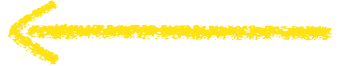 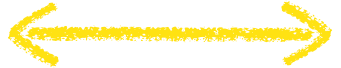 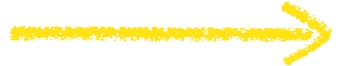 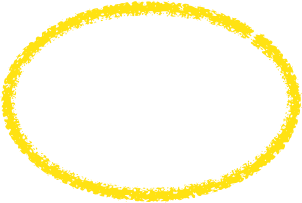 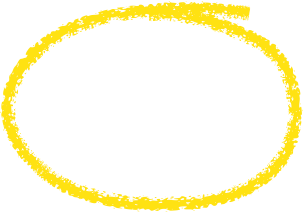 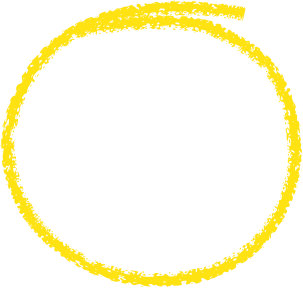 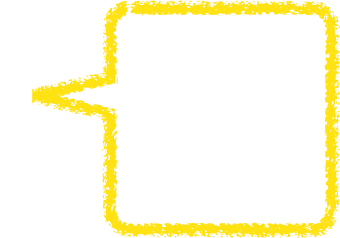 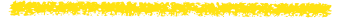 www.51pptmoban.com 搜集整理
Extra shapes & lines
YOUR COMPANY NAME  |  LONG AND INTERESTING PRESENTATION TITLE  |  VERSION NO. XX  |  06/06/2012